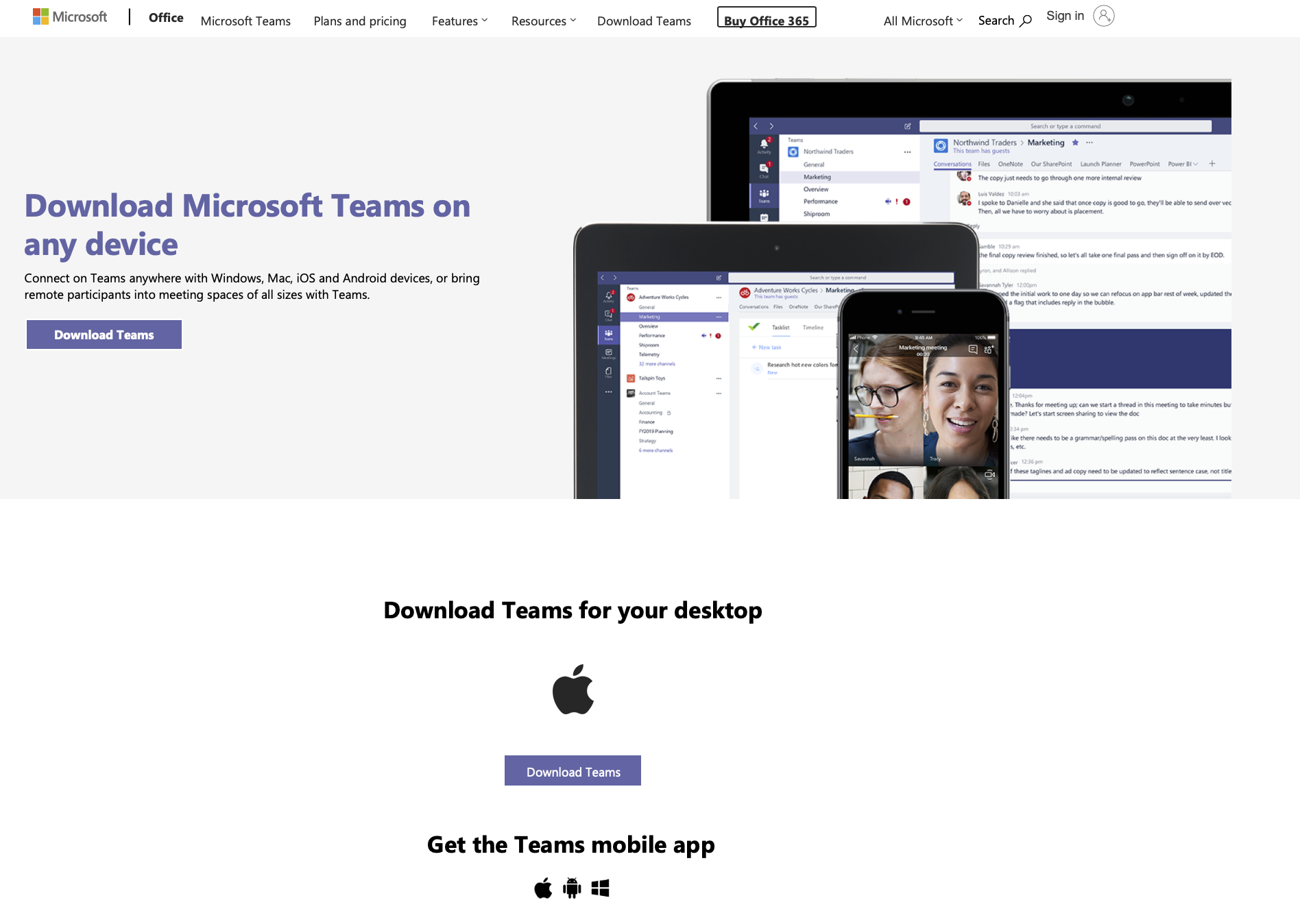 To download MS Team
Click Here
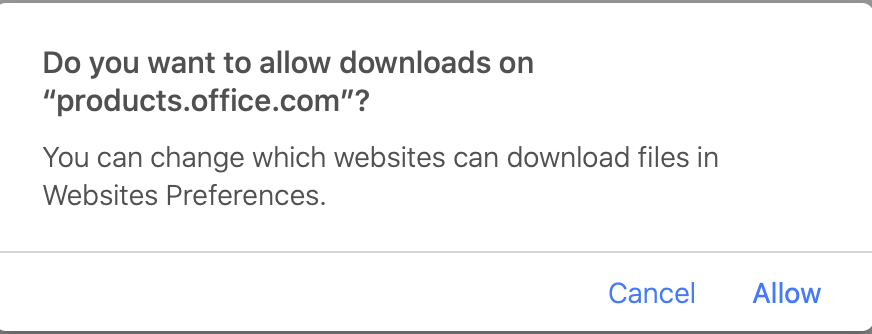 Click on Allow



The Install Package will start to download. You can monitor it by clicking on “Show Downloads” at the top in Safari.



Once completed Double click the downloaded Install file
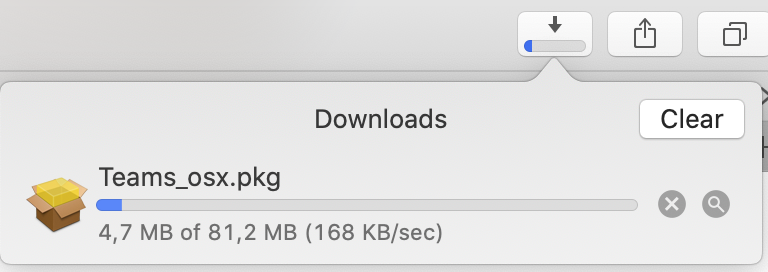 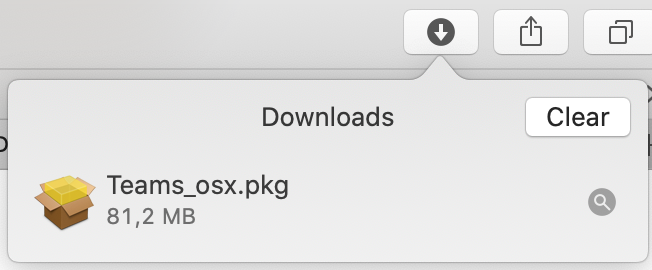 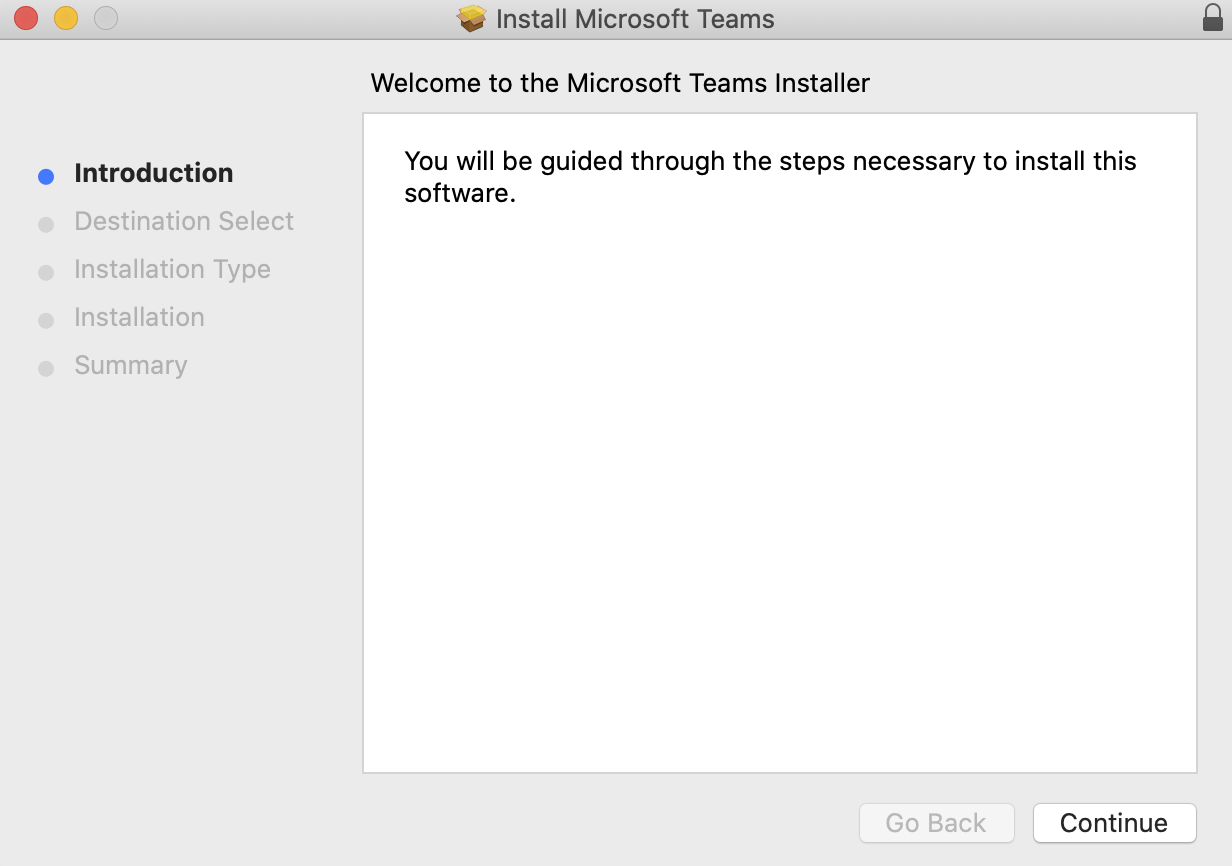 Follow the prompts to install teams
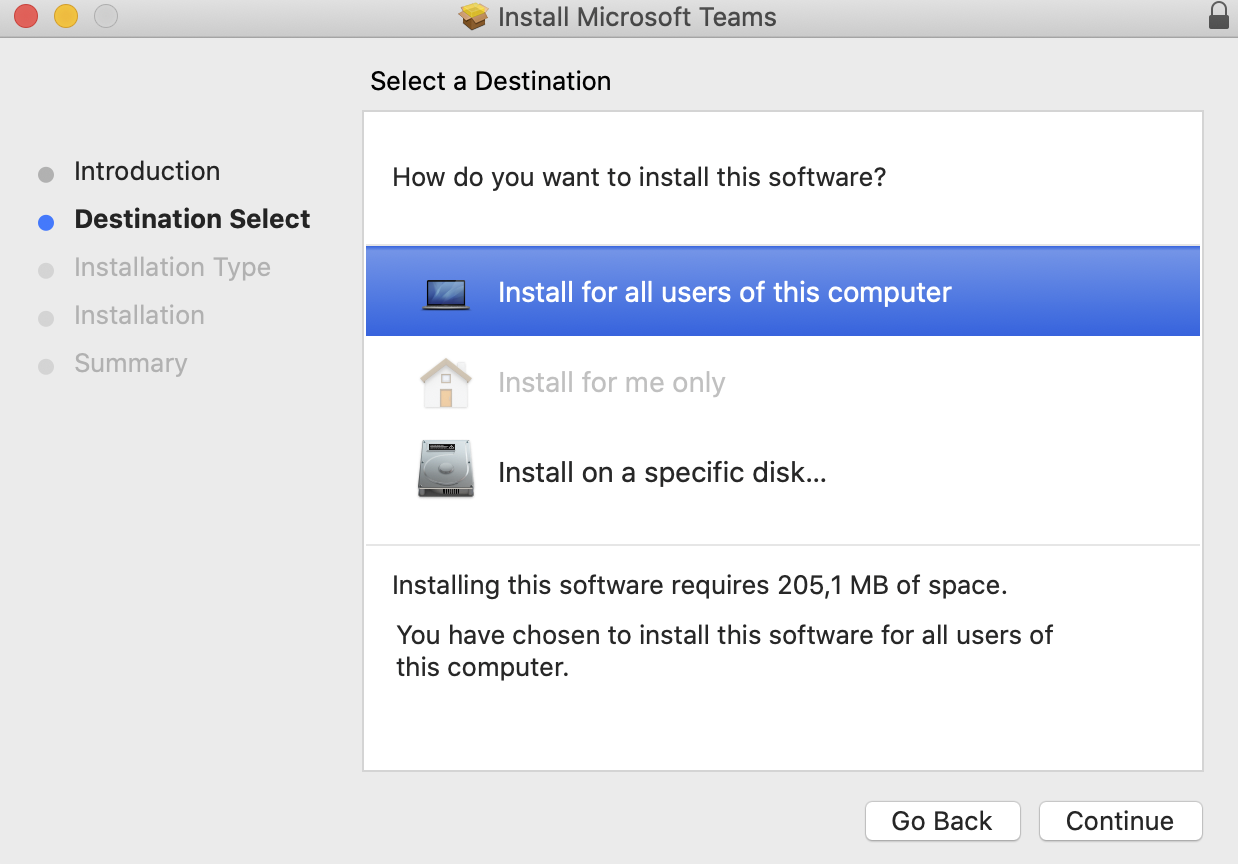 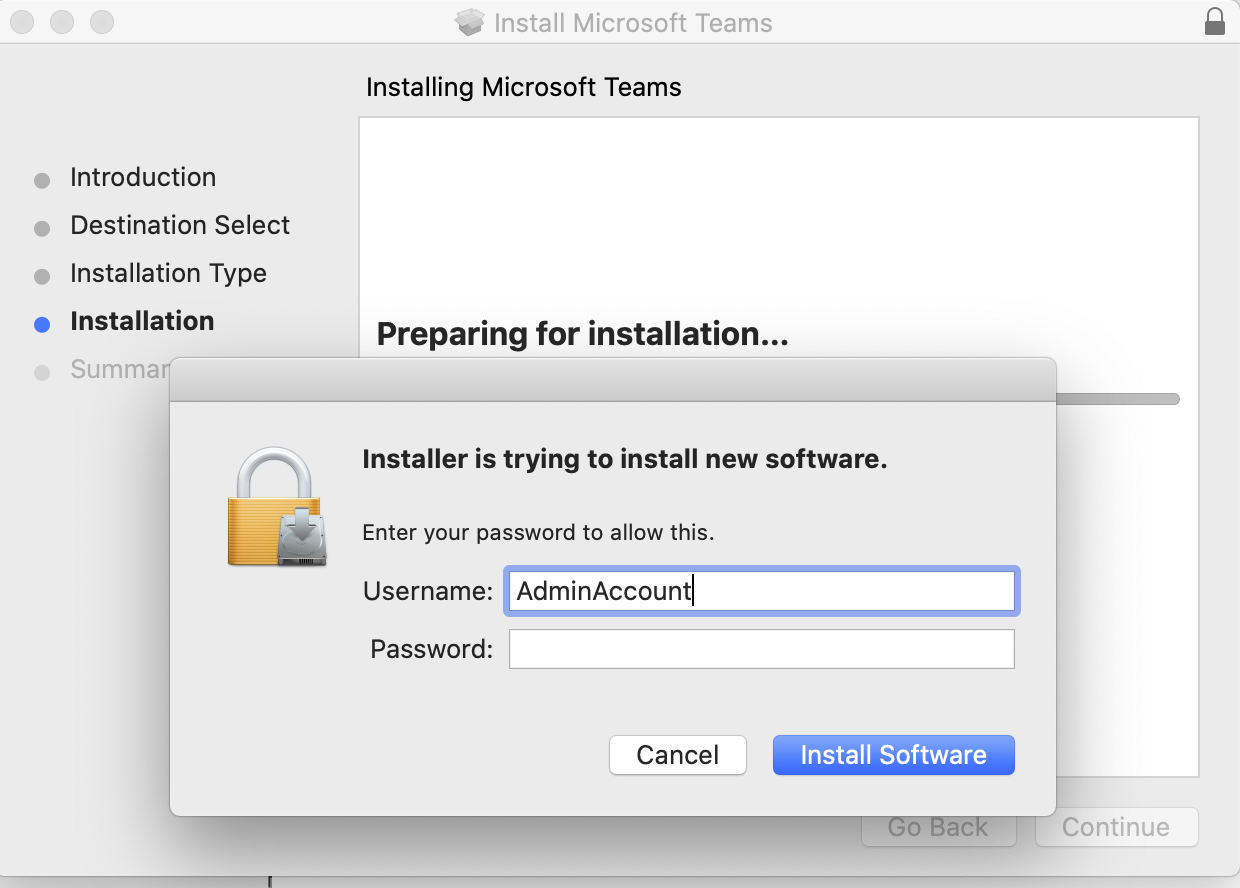 Enter Your credentials


















Once completed Close the Installation
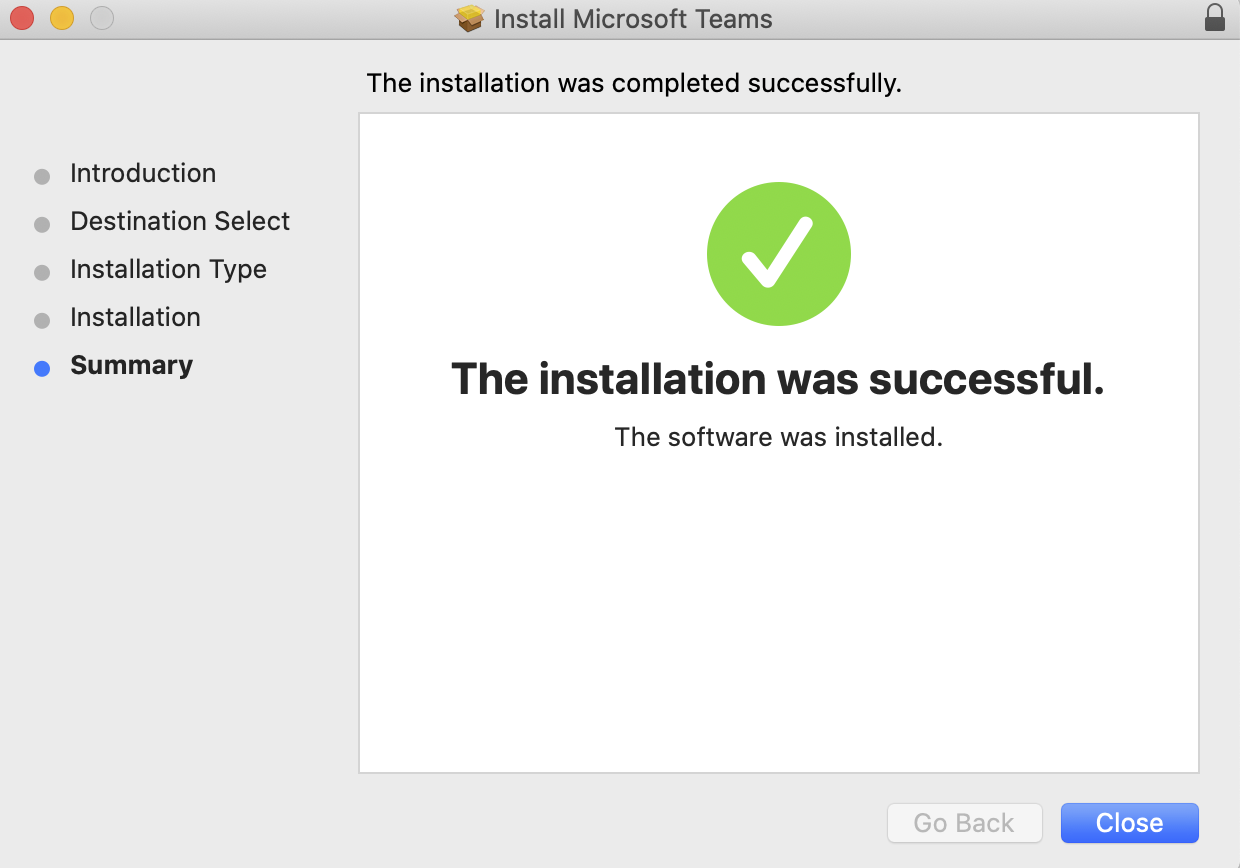 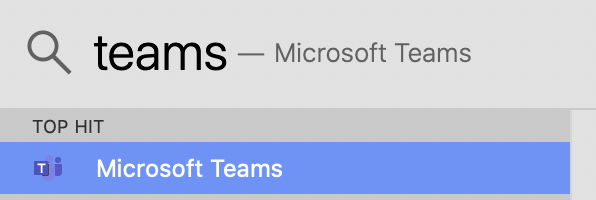 You can find teams Under Applications Folder or on Launch Pad or by using Spotlight to find the Application


Double click to open it










Fill in you Login credentials
username@nmmu.ac.za or @mandela.ac.za
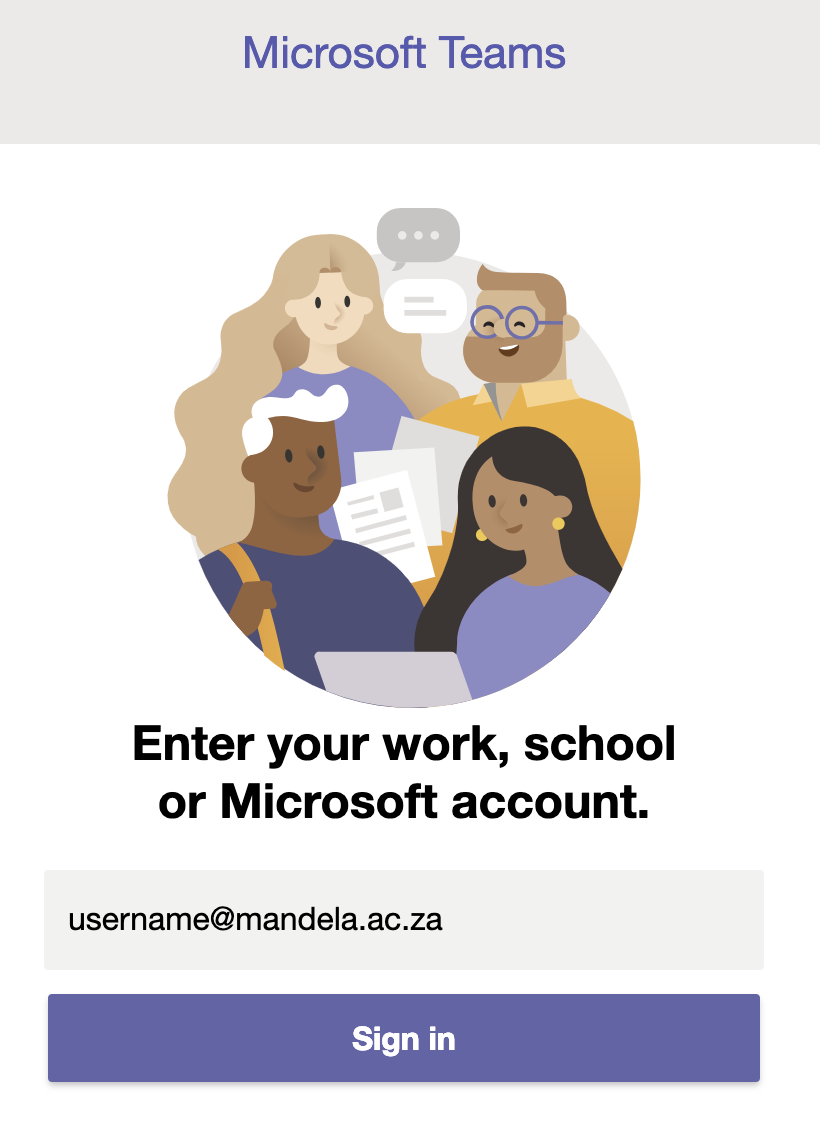 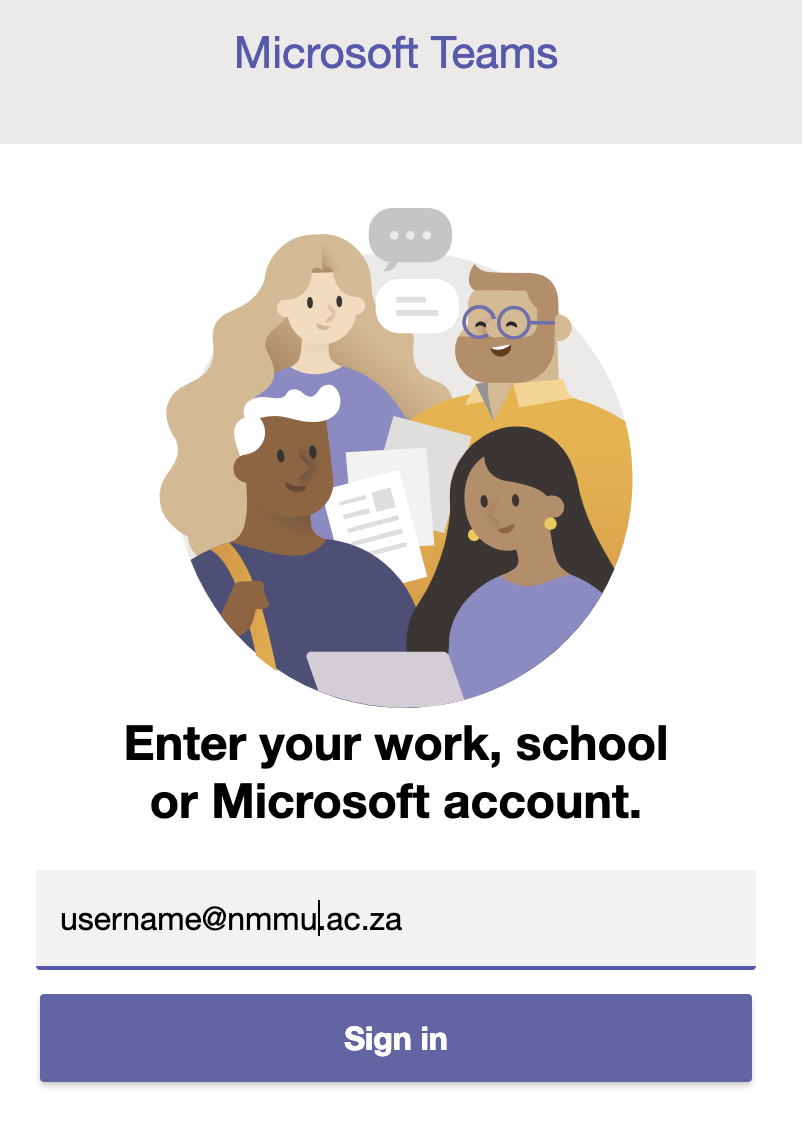 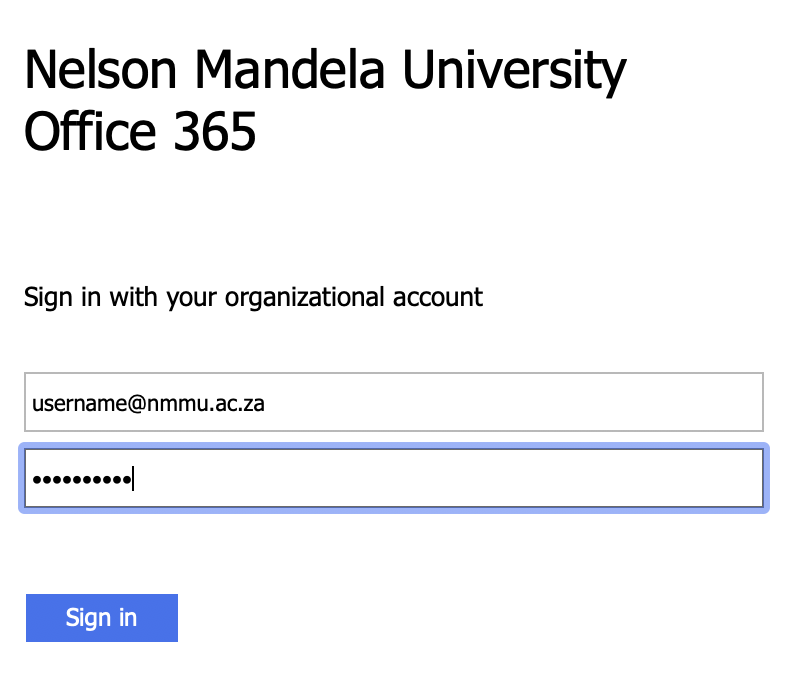